Status of the single-bunch feedback system for the SPS/LHC
M. Pivi 
C. Rivetta, J. Cesaratto, J. Fox, O. Turgut,      S. Uemuda, W. Hofle, U. Wehrle, K. Li, H. Bartosik, G. Rumolo, M. Furman, S. De Santis, R. Secondo, J.-L. Vay
LARP collaboration: SLAC, CERN, LBNL

6 June 2012 - LIS Meeting, CERN
Single-bunch Feedback system concept
TMCI and electron cloud cause intra-bunch motion in the SPS.
The LARP collaboration and CERN are designing a feedback system to measure the position of several slices in a bunch and control each slice individually by applying correcting electric fields.
Need for high bandwidth to sufficiently sample the bunch
Feedback system ongoing work
Driving the beam during Machine Development studies
Code development with a single-bunch feedback system
Under development also:
High bandwidth kicker design
Analog equalizer for the pick-up system
Design Report
Machine Development’s goals
MDs goals: Install hardware in the SPS tunnel/ Faraday cage and drive the beam (i.e. excite the beam and measure its response)
Evaluate a method to time properly the kicker signal with the bunch.

	Actually installed in the SPS beam line: 
Kicker: exponentially tapered pickup and flipped around, with 200MHz response transfer function
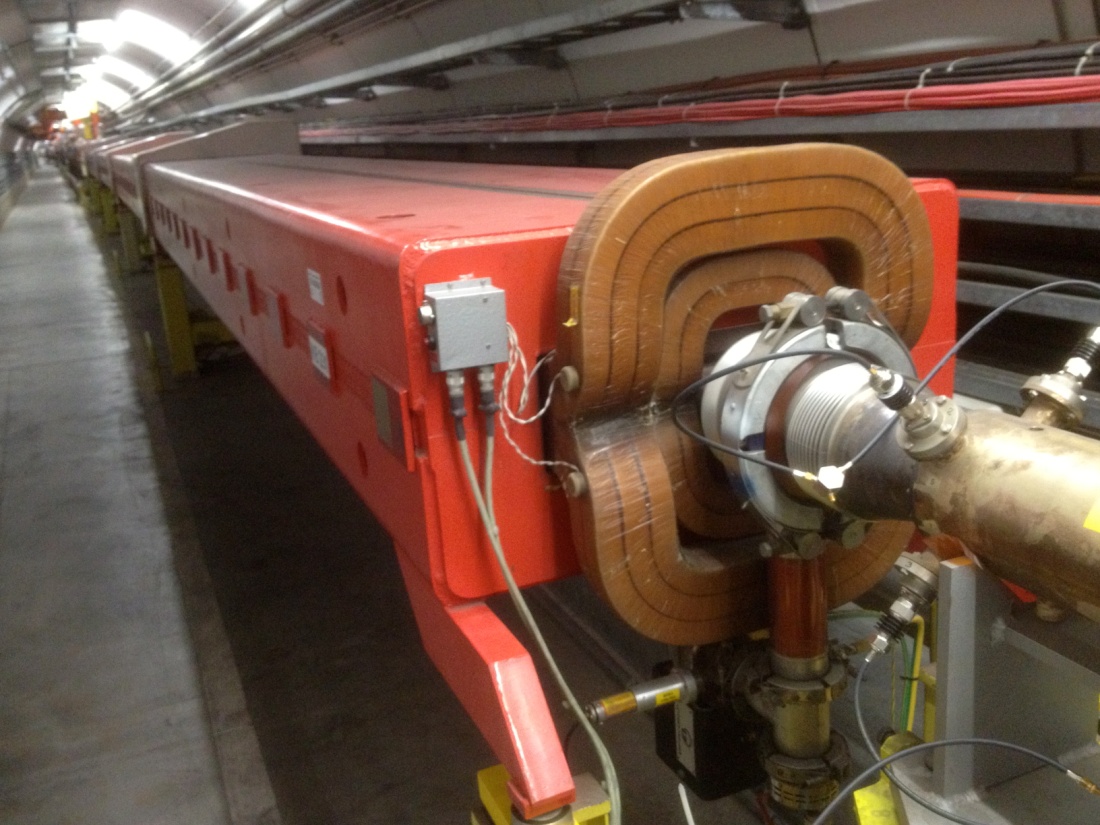 200 MHz kicker in SPS
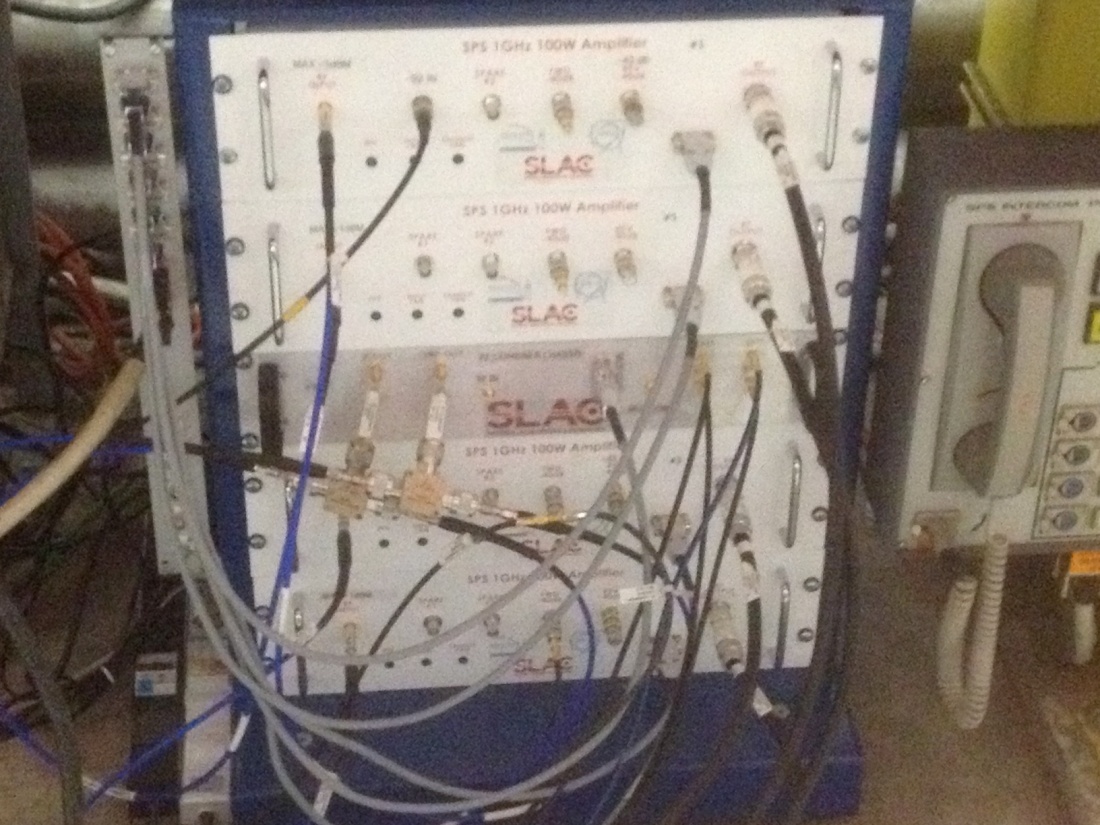 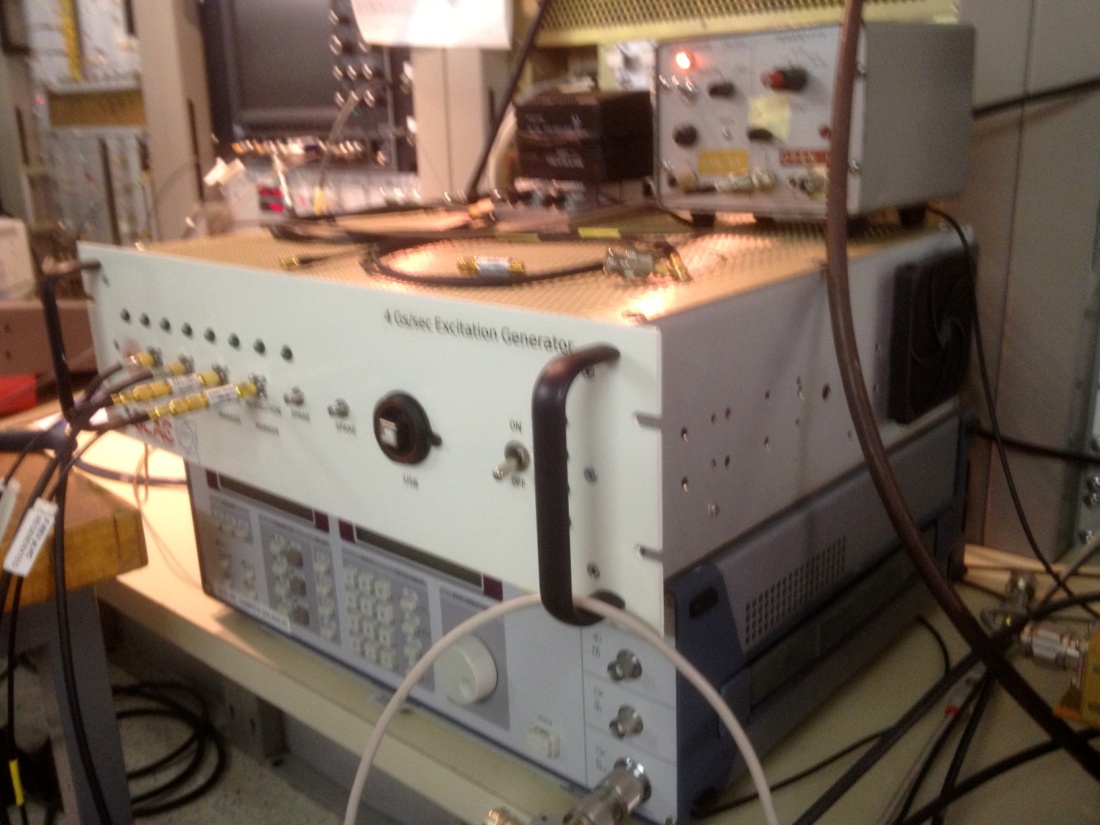 Hardware installed in the SPS
Beam excitation system in Faraday cage
Potential SPS location for the single-bunch feedback system
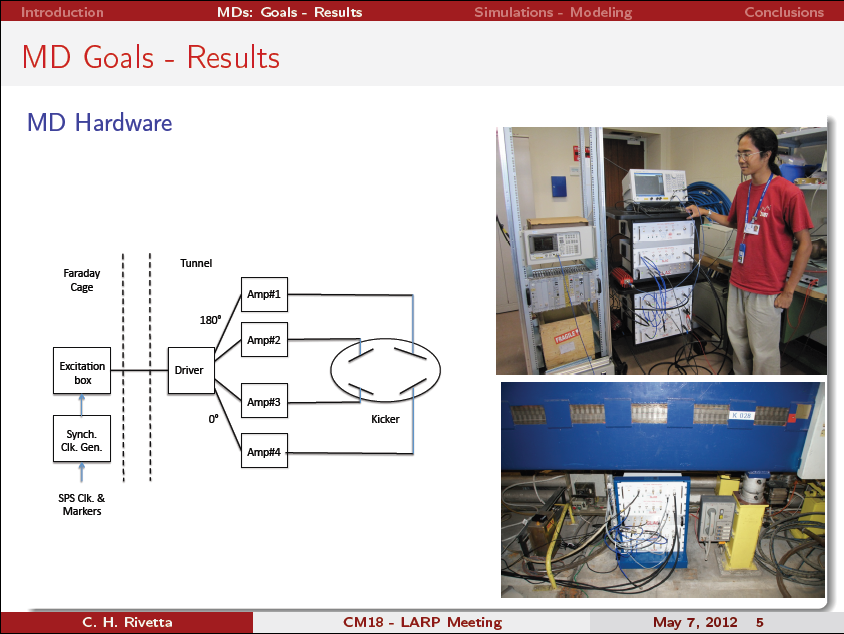 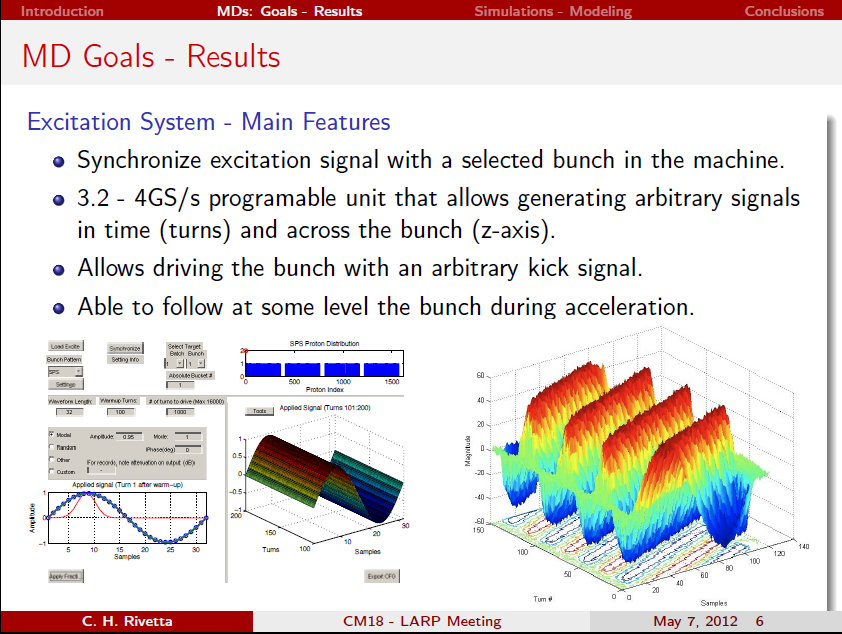 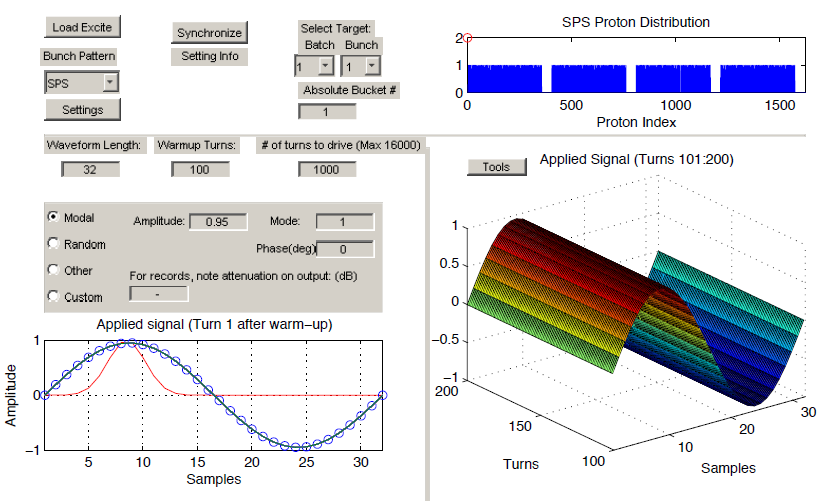 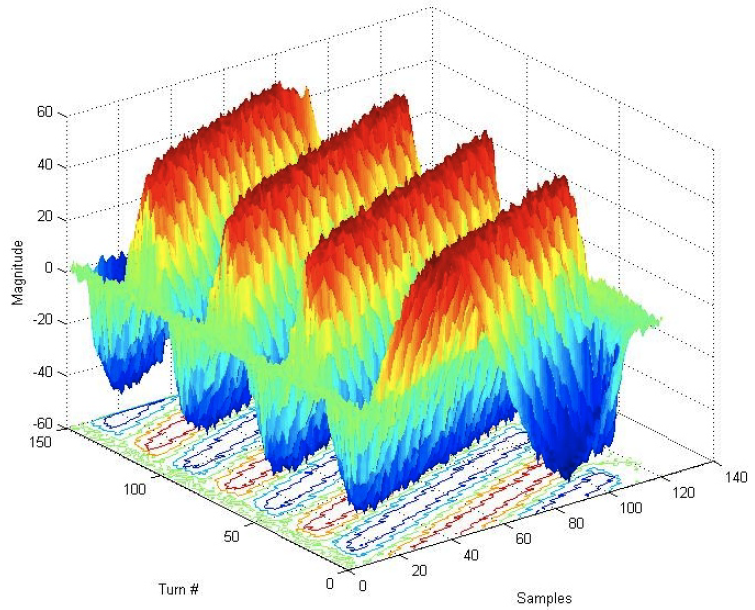 MD April results: excited bunch multimode motion. 1 / 2
Precisely timed the kick with a Single Bunch in the machine
Swept a 200MHz sine wave excitation signal from a tune of 0.18 through 0.19 The signal is swept from turn 2000-14000.
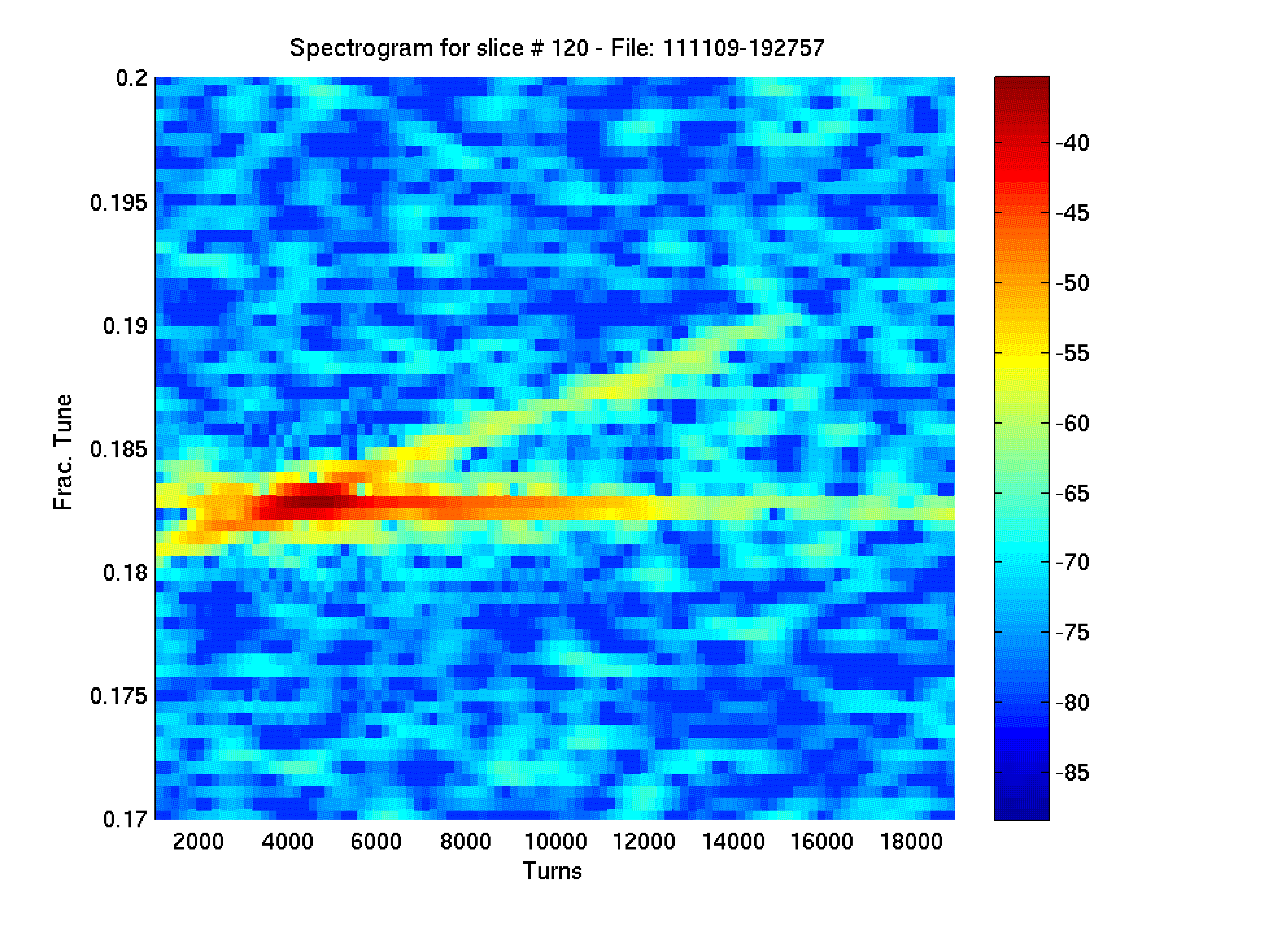 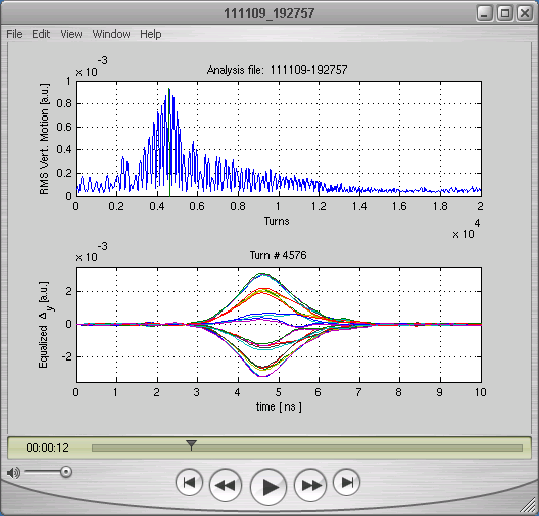 RMS vertical motion
Qx=0.183, Qs~0.005
Power spectrum (of 1 bunch slice): excitation of mode 0 at turn 
4000 and weekly of mode 1 at
Turn 11000.
delta signal from pick-up shows modal composition at turn 4576
MD April results: excited bunch multimode motion. 2 / 2
Lower bunch chromaticity, swept the excitation signal from a tune of 0.175 through 0.188. The signal is swept here from turn 2000-17000.
Qx=0.181, Qs~0.004
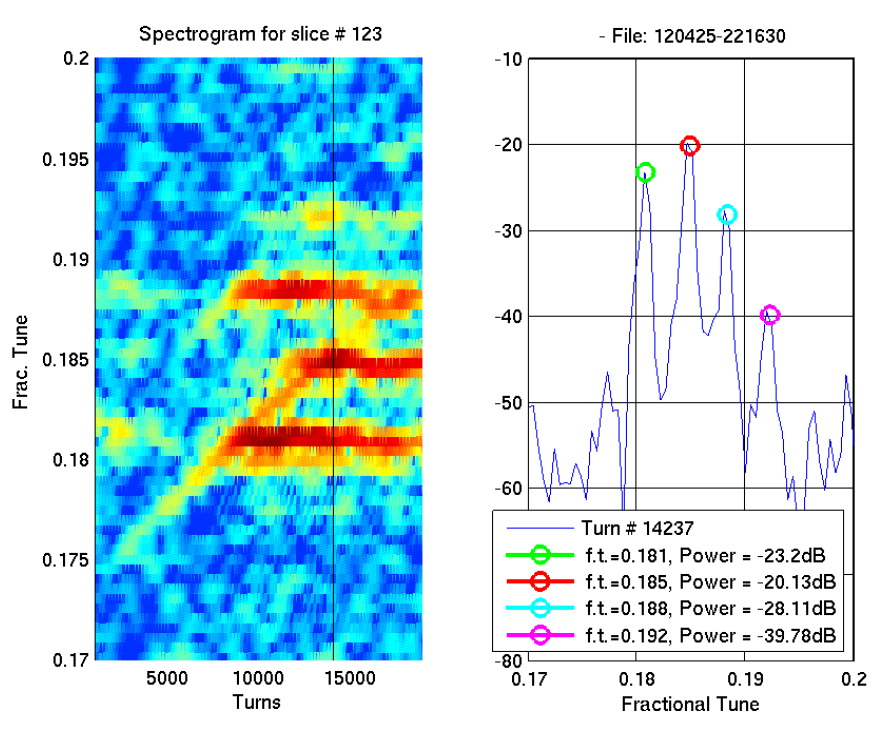 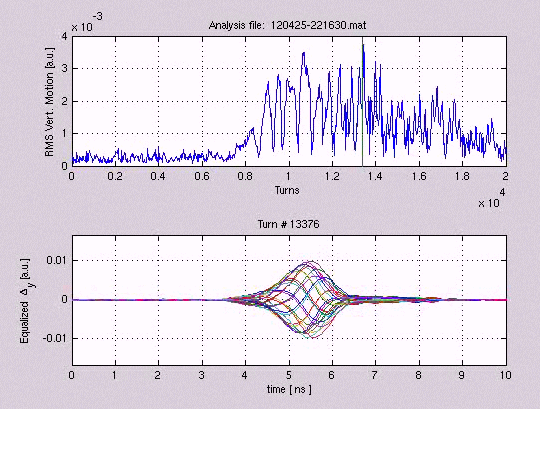 RMS vertical motion
Power spectrum (of 1 bunch slice): excitation of modes 0, 1, 2, 3
from turn 9000 to 13000. 
No -1 mode observed.
Delta signal from pick-up shows modal composition at turn 13376
animations
C. Rivetta, J. Cesaratto
MD April
All machine data taken to date has been with a single bunch. 
Look forward to measurements exciting a particular bunch in a multi-bunch fill.
Past work
Experimental observations
Limitation in intensity (TMCI)
Limitations in filling patterns (ECI)
Diagnostic tools: BPM, headtail monitors, emittance monitors, mode analysis
Stabilisation on a bunch-by-bunch level by transverse damper
High bandwidth feedback (some examples)
Y. Chin et al.: Intra-bunch feedback system in Jparc (Jp), 50 MHz
J. Thomson: simplified and idealised feedback model→ minimum bandwidth of 300 MHz
K. Ohmi: high bandwidth feedback simulations→ 700 MHz
M. Pivi: implementation of a realistic feedback system into CMAD
Kevin Li, CERN
Simulation Code Development
Realistic feedback systems have been included in Head-Tail, C-MAD, Warp simulation codes. At SLAC:
first in C-MAD (by Pivi, Rivetta). Then
Head-Tail development (by Li, Pivi)
Plans for code utilization
Head-Tail comes with different options for the SPS to include electron cloud, TMCI  and impedances model.
C-MAD (parallel) includes electron cloud and IBS, and realistic SPS lattice from MAD (beam-ecloud interactions at all ring elements and exact kicker(s) location). 
In CMAD 2 different options to configure the bunch slices: with equal distance or with equal charge (=reduce noise significantly)
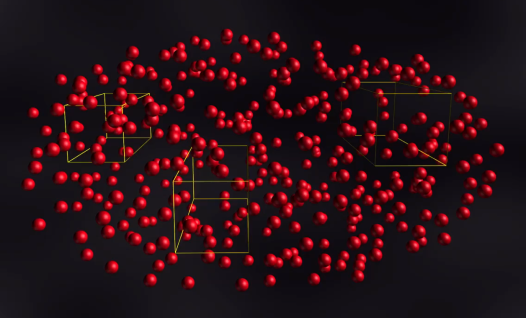 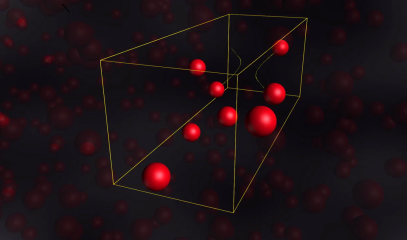 Feedback system design
Code development: Feedback Design
Intra-bunch feedback includes:
Main Blocks
Processing Channel:  FIR-IIR filters (diagonal by now)
Filter receiver – (Pick-up, cable, receiver, ADC)
Filter kicker – (DAC, Amplifier, Cables, Kicker)
Includes saturation at the receiver and amplifier
The system has finite dynamic range and realistic input noise floor
Bunch sampling frequency is an adjustable parameter
Noise-Signal-Perturbation injection:
Receiver
Amplifier
Measurement of absolute vertical displacement and dipole motion
7 input files characterize the feedback system
Frequency bandwidth: example 200MHz / 1000Mhz
Multi-particle simulation codes
The multi-particle simulation codes solves:
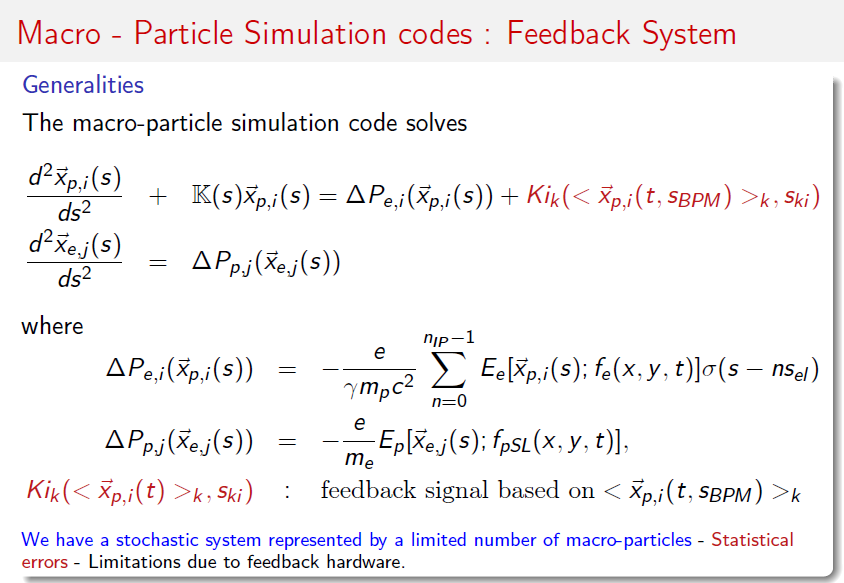 Feedback system reduced model – Root-locus (no electron clouds)
The beam is stable within the boundary.
Exceeding the ideal feedback gain may induce the beam unstable.
Eigenvalues for increased gain of the feedback system.
Kicker frequency response
Different kicker bandwidths implemented in simulations. Kicker actually in SPS has BW=200MHz.
SPS: Feedback OFF
SPS – feedback in “Open Loop” (OFF)
E-cloud density: 0.5e12e/m3, 1.1e11 ppb
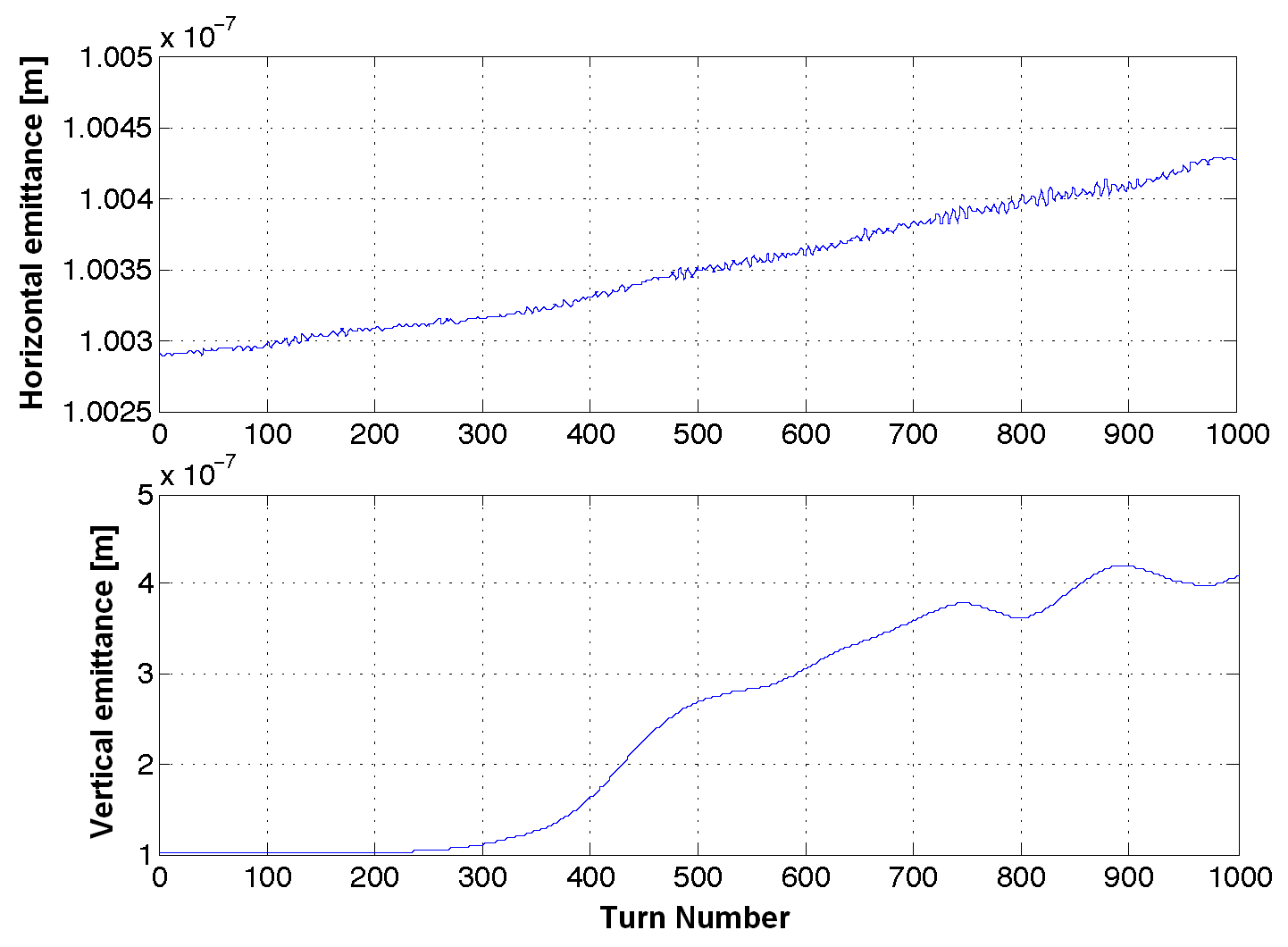 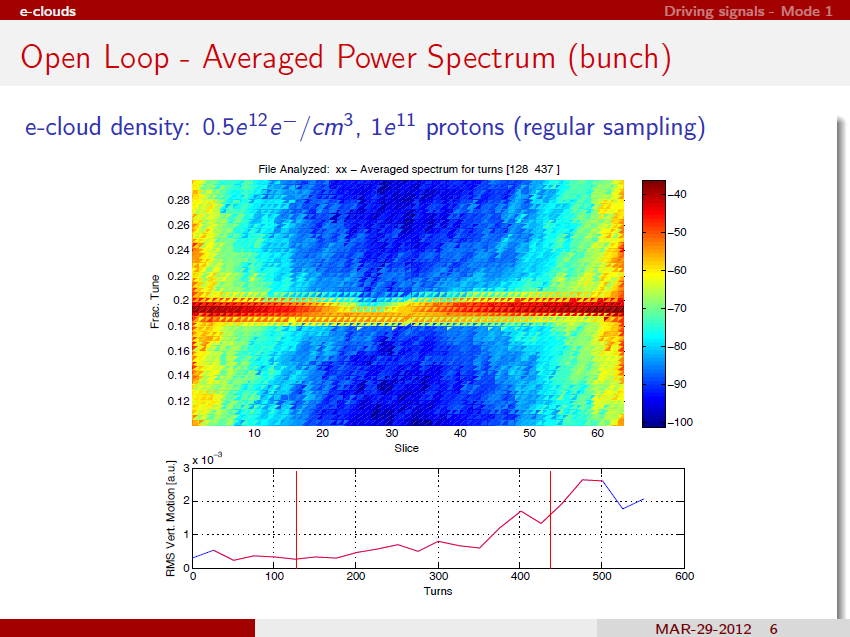 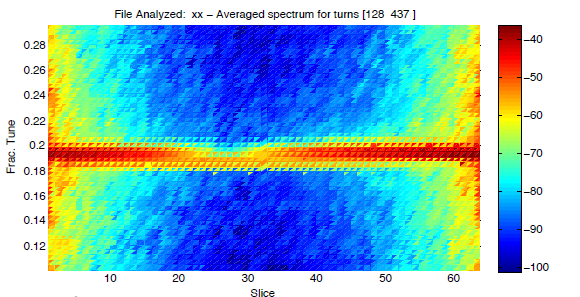 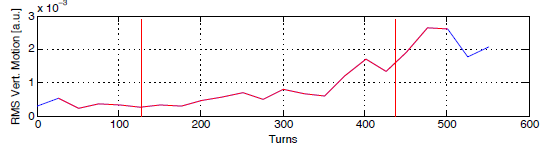 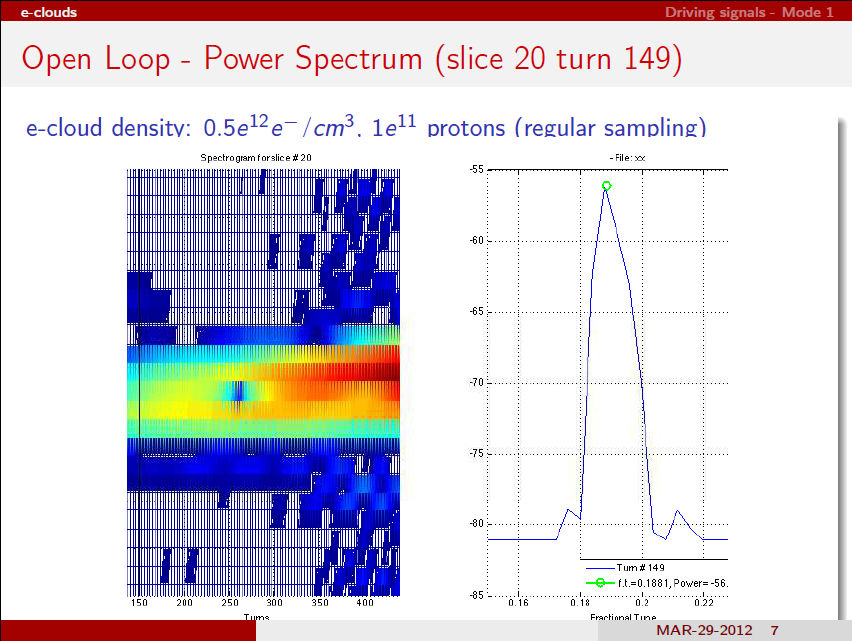 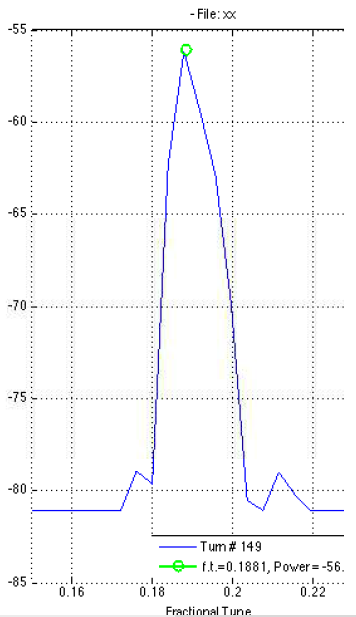 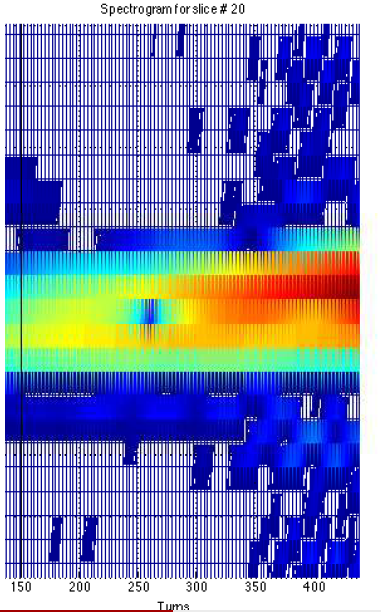 Presentation Title
Page 23
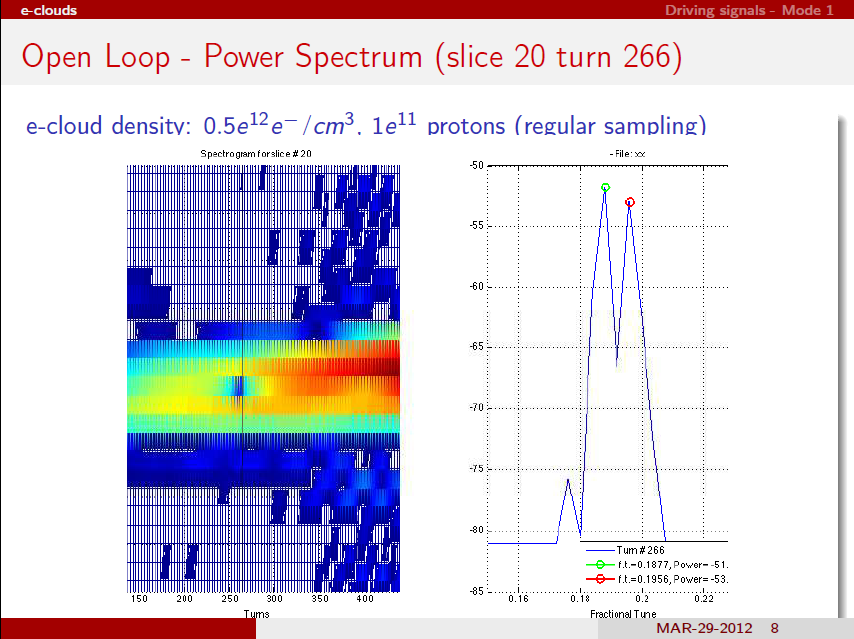 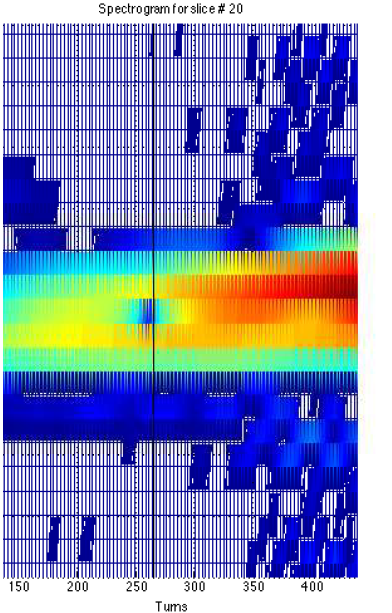 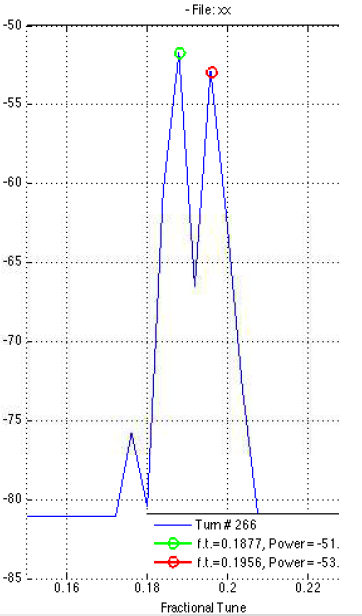 Presentation Title
Page 24
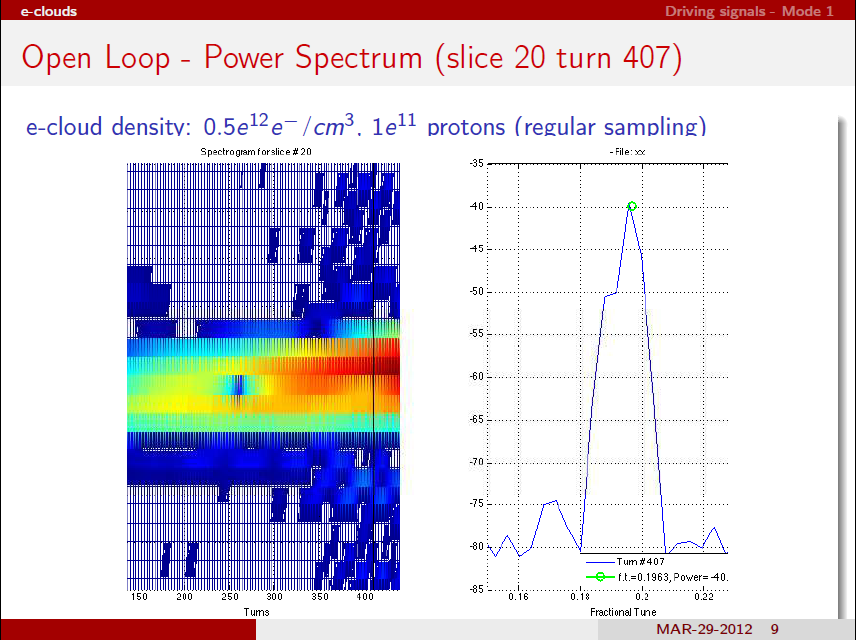 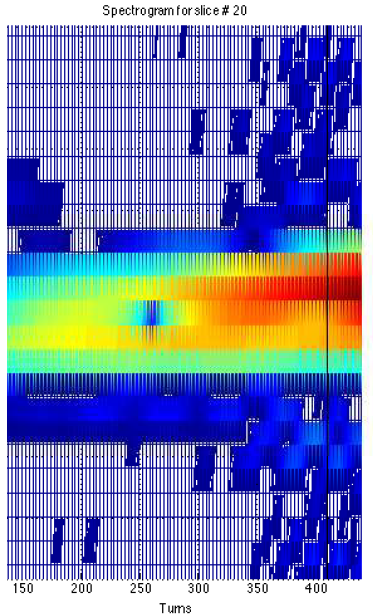 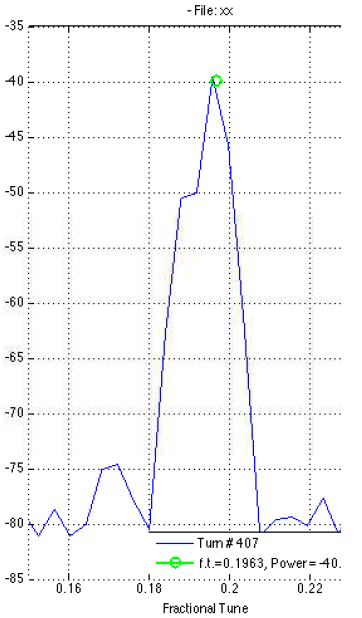 Presentation Title
Page 25
Spectral mode analysis: Feedback OFF
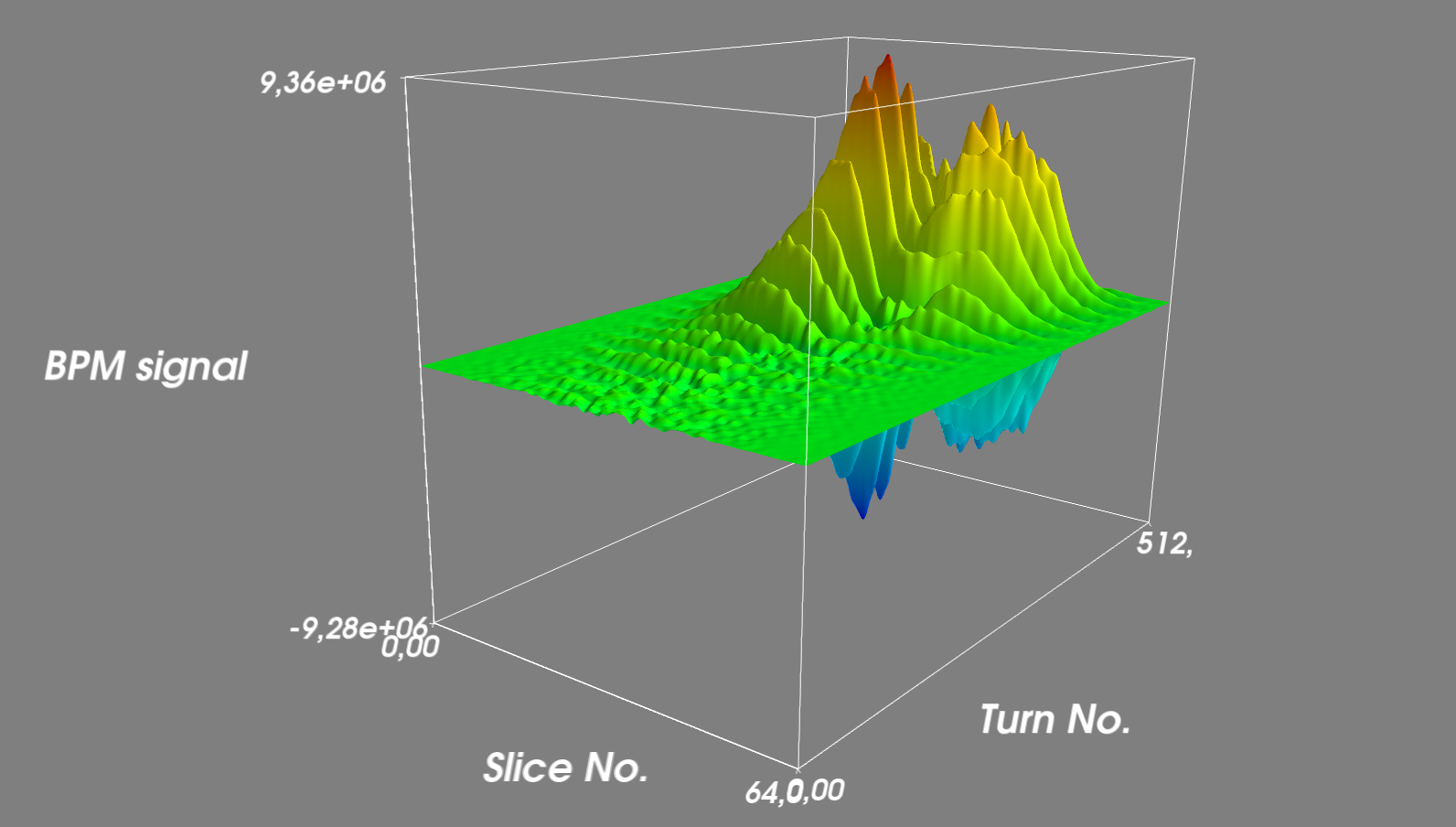 Evolution of vertical position of bunch slices during 512 turns, e-cloud density 6e11 e/m3
Bunch oscillation modes as a function of cloud density
SPS: Feedback ON Preliminary Tests
SPS – feedback in Closed Loop” (ON)
E-cloud density: 0.5e12e/m3, 1.1e11 ppb, feedback fixed gain 0.5,      		   BW=200-1000MHz
SPS: Feedback ON Preliminary Tests
SPS – feedback in Closed Loop” (ON)
E-cloud density: 0.5e12e/m3, 1.1e11 ppb, feedback fixed gain 0.5,      		   BW=200-1000MHz
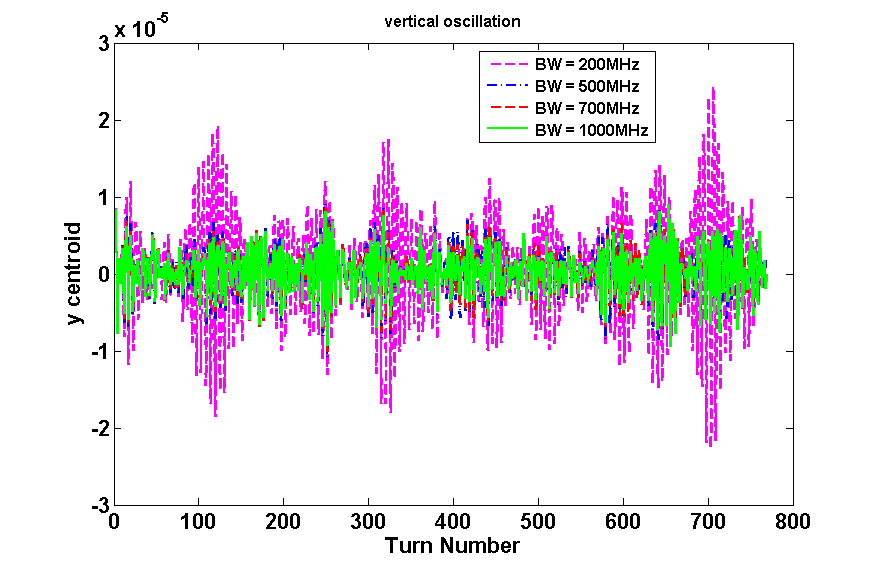 Feedback power required
Kick applied to individual bunch slices by the feedback system
Feedback ON: no electron cloud
Feedback ON: ecloud density 5e11/m3
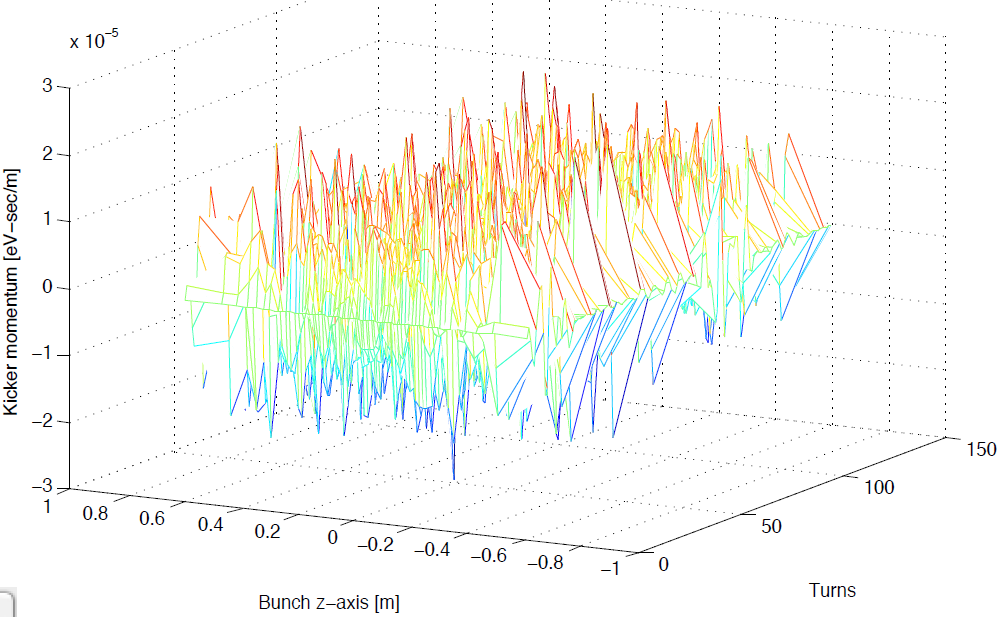 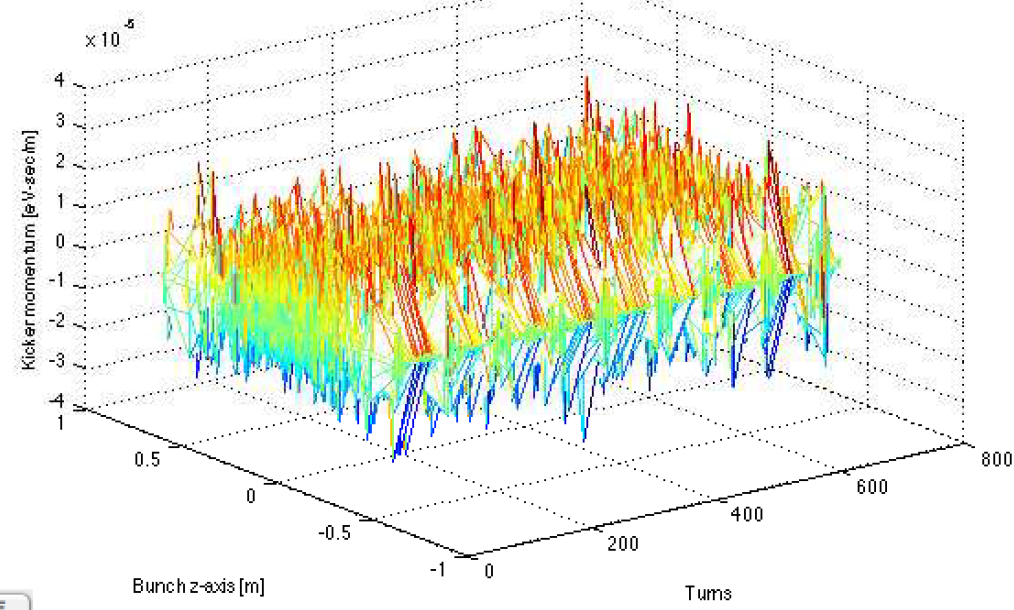 Same scale: Low feedback power is required to stabilize the beam in the presence of electron cloud
Preliminary tests
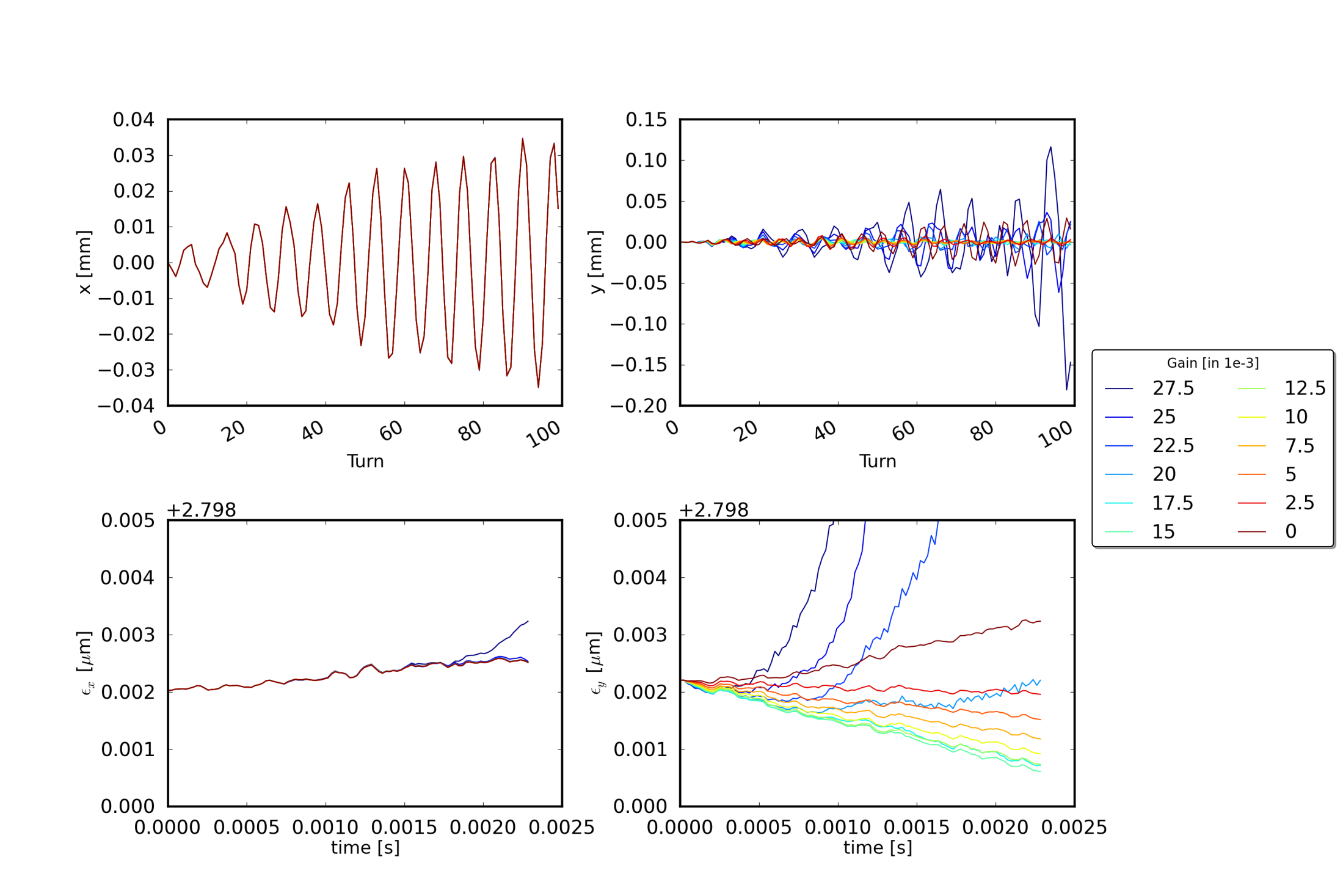 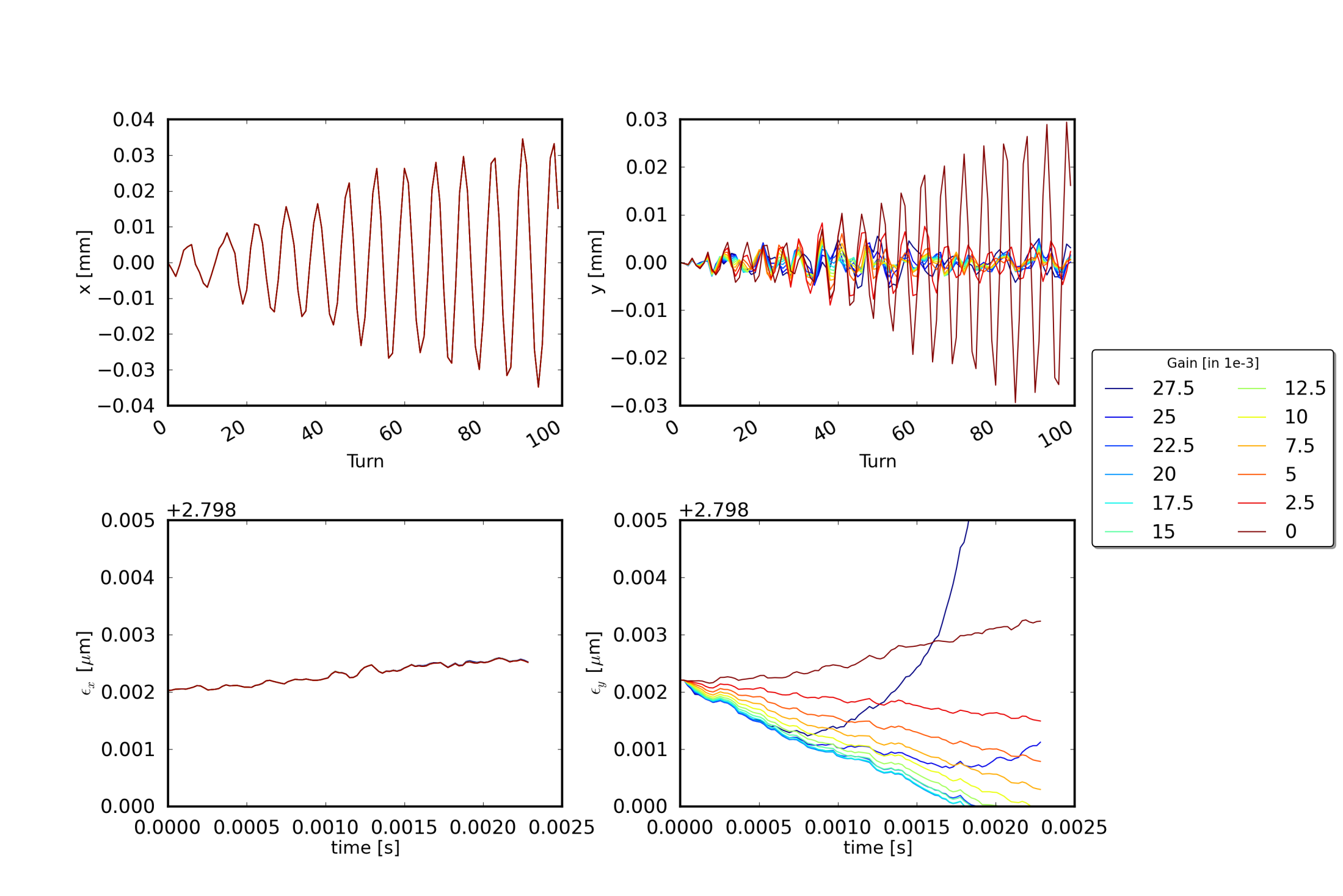 500 MHz
1000 MHz
Perturbation:
Electron cloud
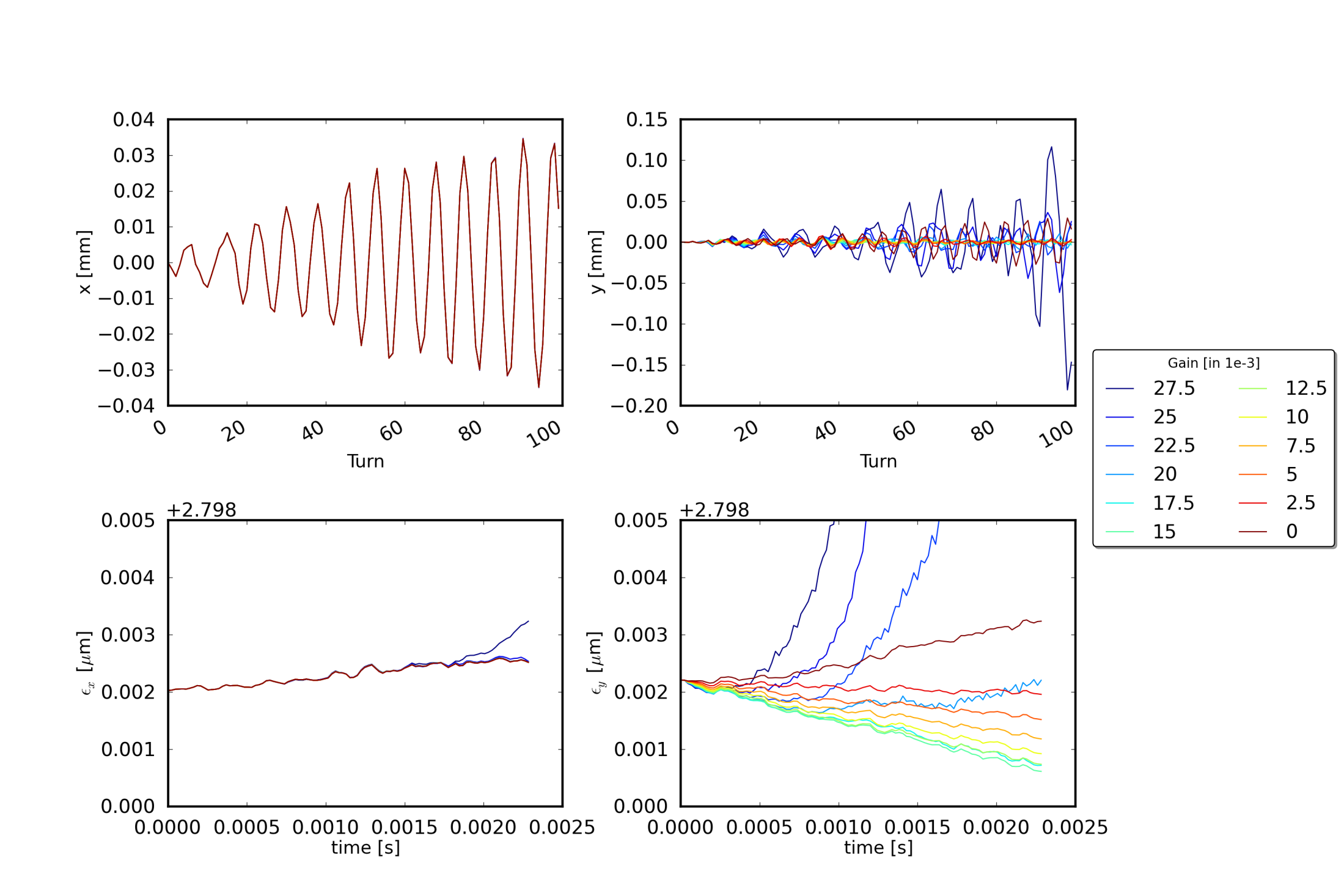 Preliminary tests
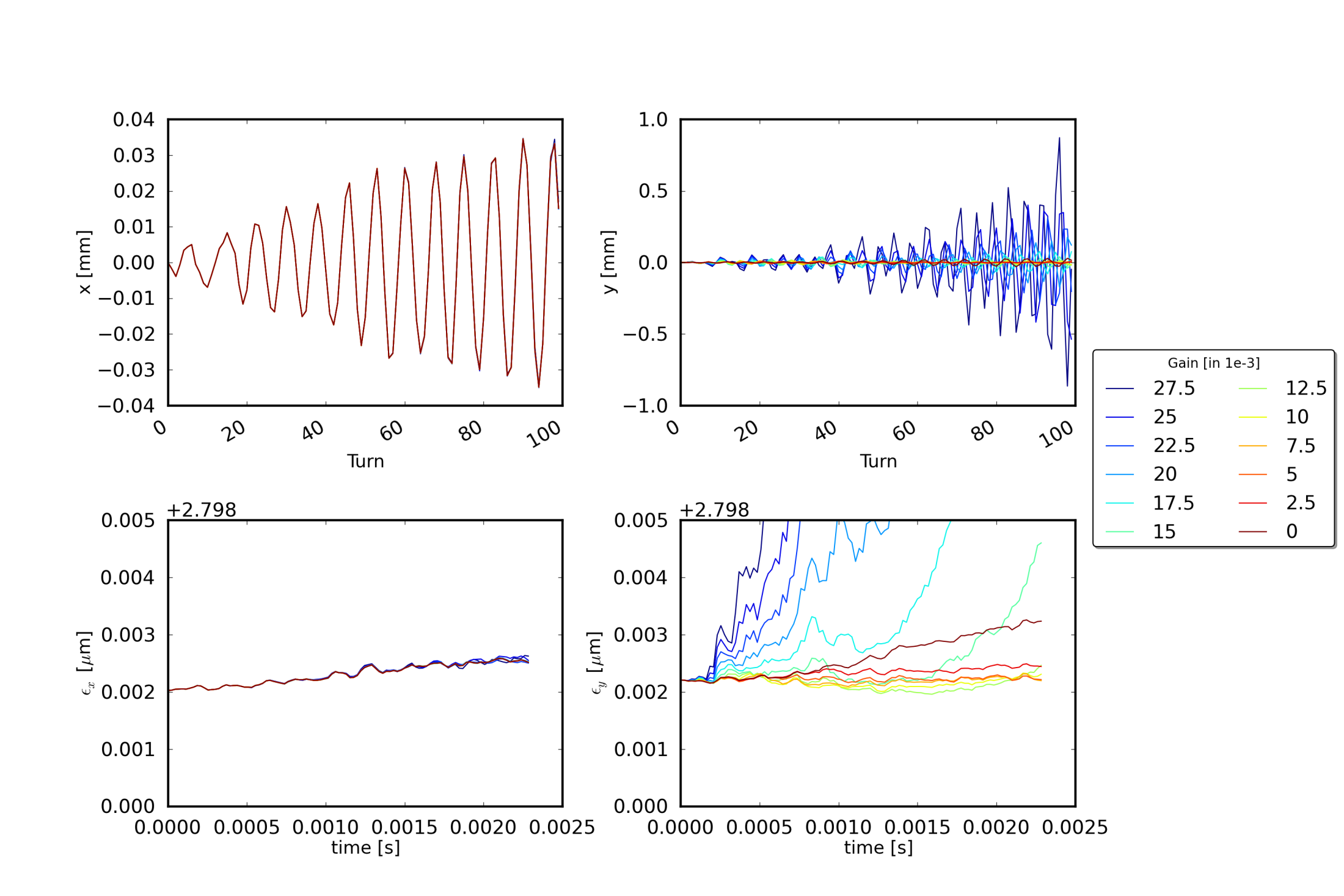 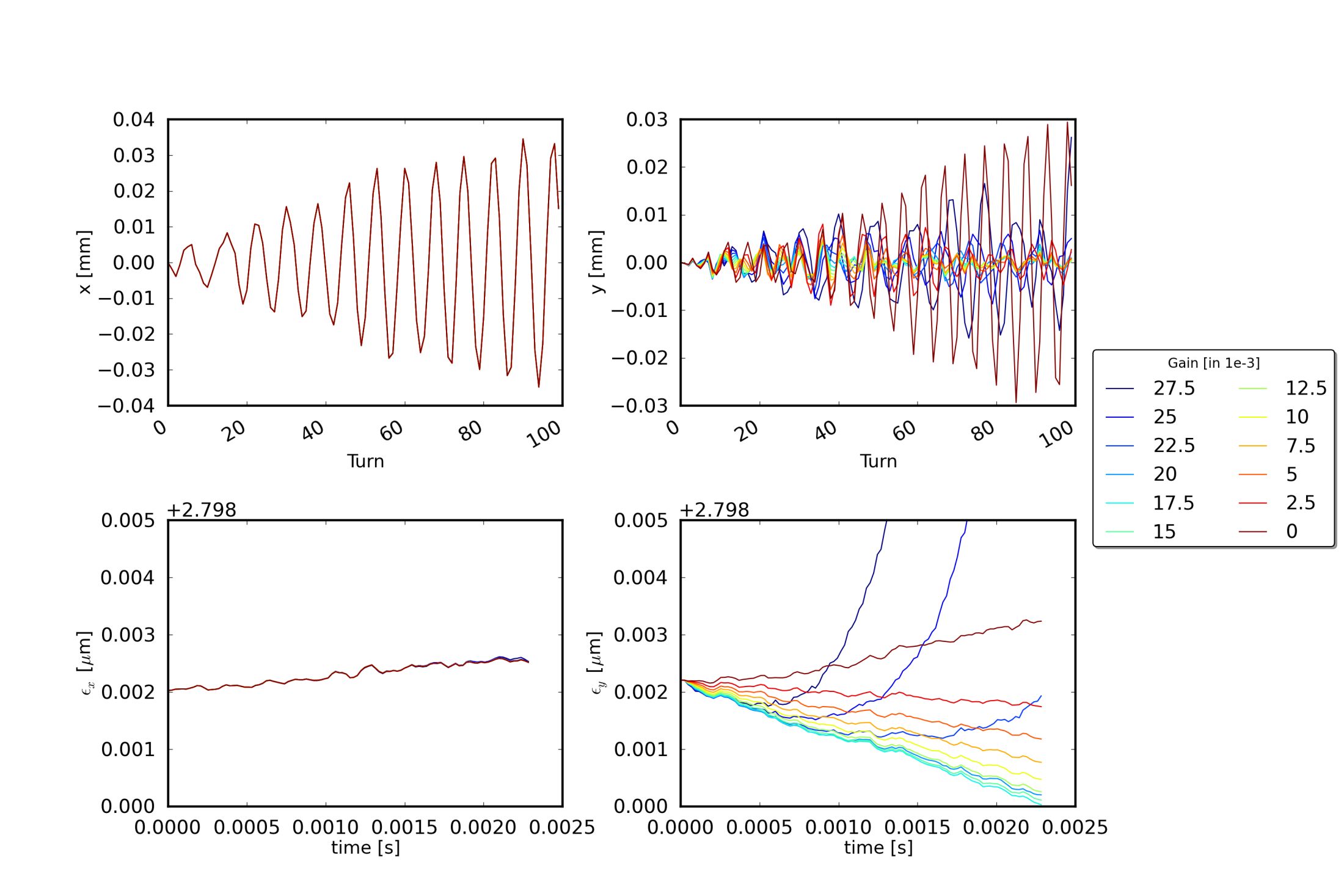 200 MHz
700 MHz
Perturbation:
Electron cloud
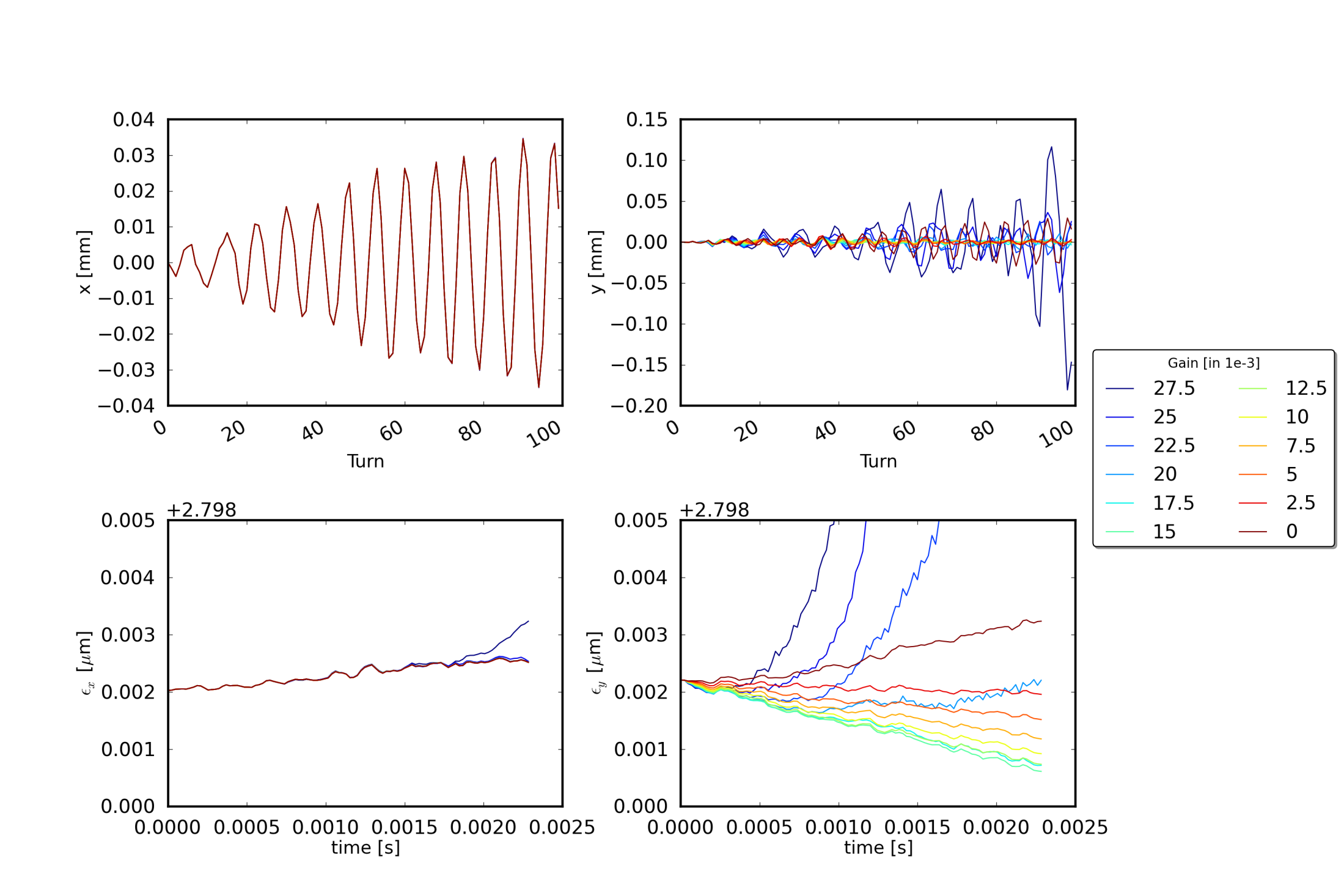 Report in preparation
The Working Group will provide CERN with the design report and suggested kicker(s) implementations. 
CERN will build the feedback system
resources needed at CERN (with W. Hofle, LIU)
Simulation plan and feedback design
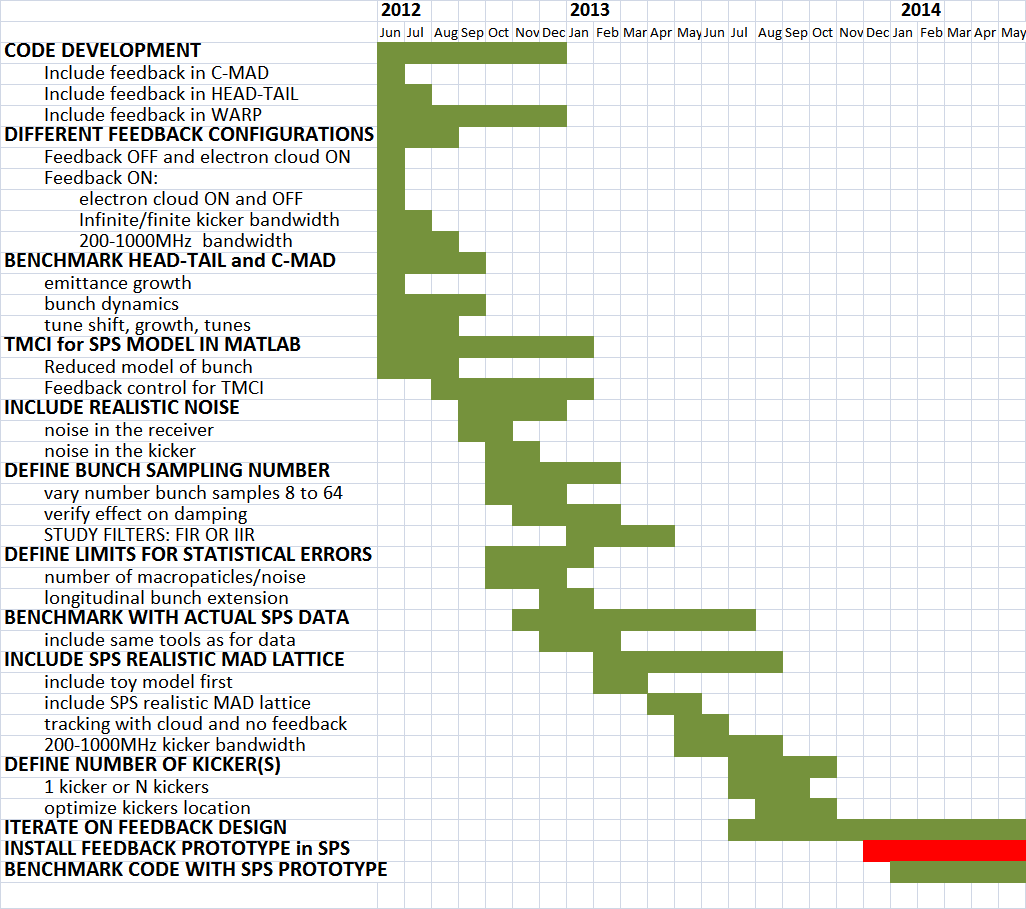 Mauro Pivi, CERN/SLAC
Feedback System Team*
*LARP collaboration: SLAC, LBNL, CERN
Beam excitation and MD tests: Rivetta, Fox, 	Cesaratto, Uemuda, Turgut, Pivi, Hofle, Wehrle
Simulations: Rivetta, Pivi, Li, Secondo, Vay
Head-Tail development: Li, Pivi
Kicker design: De Santis, Cesaratto
Summary
Beam excitation and measurements in the SPS show intra-bunch motion with modes excited
Development of codes (recently Head-Tail) to include single-bunch feedback system
very promising preliminary results from simulations
low power levels are required to stabilize the beam with electron cloud interactions
Design Report and long-term R&D plan
Simulation plan and feedback design
In particular, important steps are:
Optimize bunch sampling: vary from 8 to 64 (so far, used ideally 64).  Smaller the number of samples, less expensive the feedback.
Include noise in the receiver/kicker
Include SPS realistic MAD lattice
Iterate on feedback design
Kicker available in SPS
Kicker: exponentially tapered pickup and flipped around, with 200MHz response transfer function.
Tapered for frequency response, smooth the zeroes, but keep 50 Ohms along entire length!
See paper by Linnecar